Bài 5: Đèn giao thông
TIẾNG VIỆT- 1E
GV: PHẠM THỊ ANH
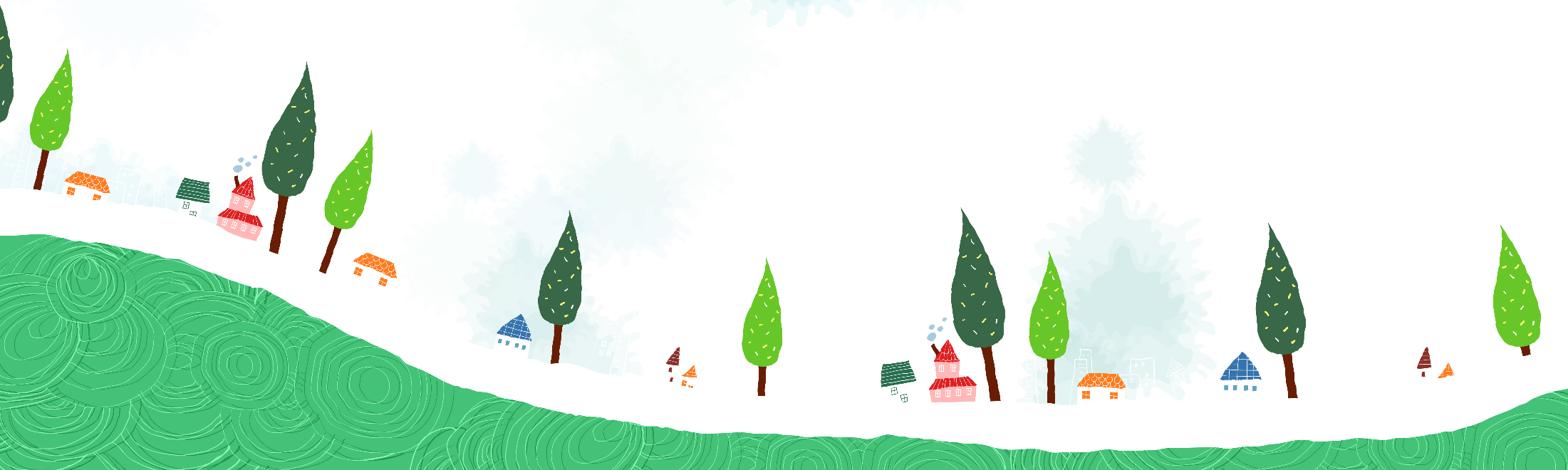 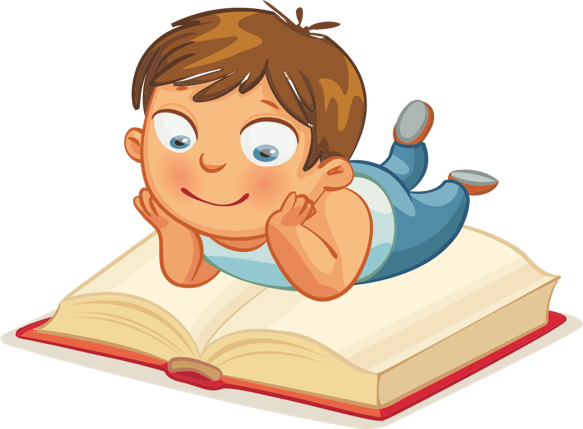 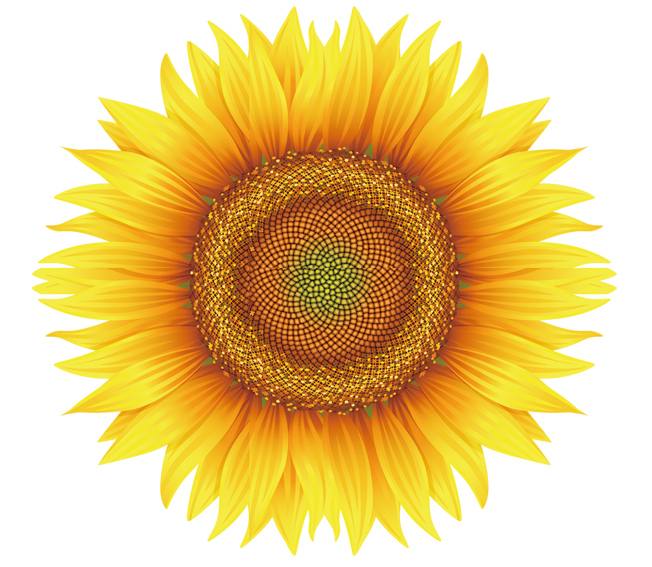 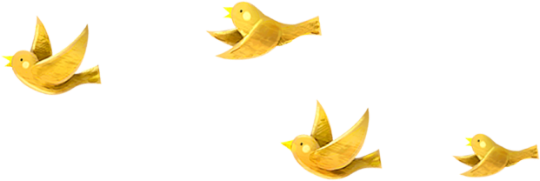 1. 
Quan sát tranh
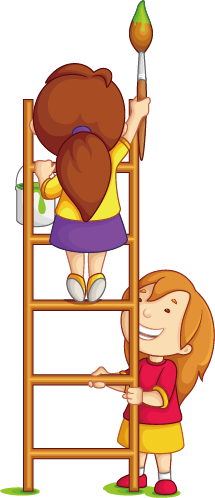 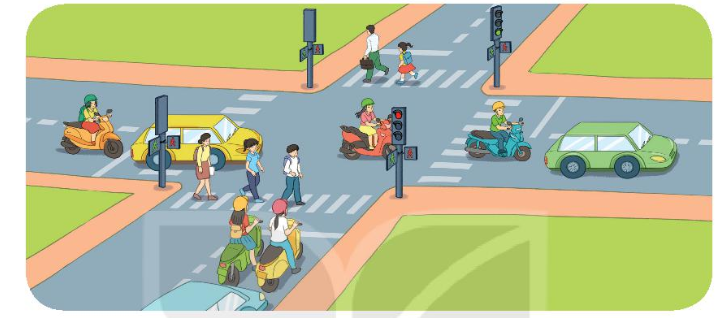 Tranh vẽ cảnh gì?
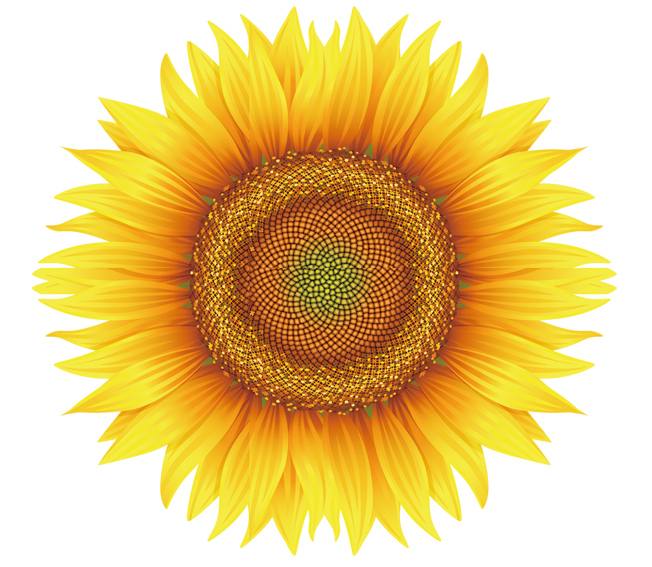 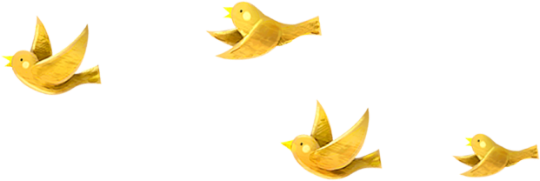 2. Đọc
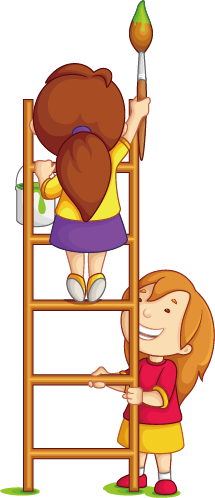 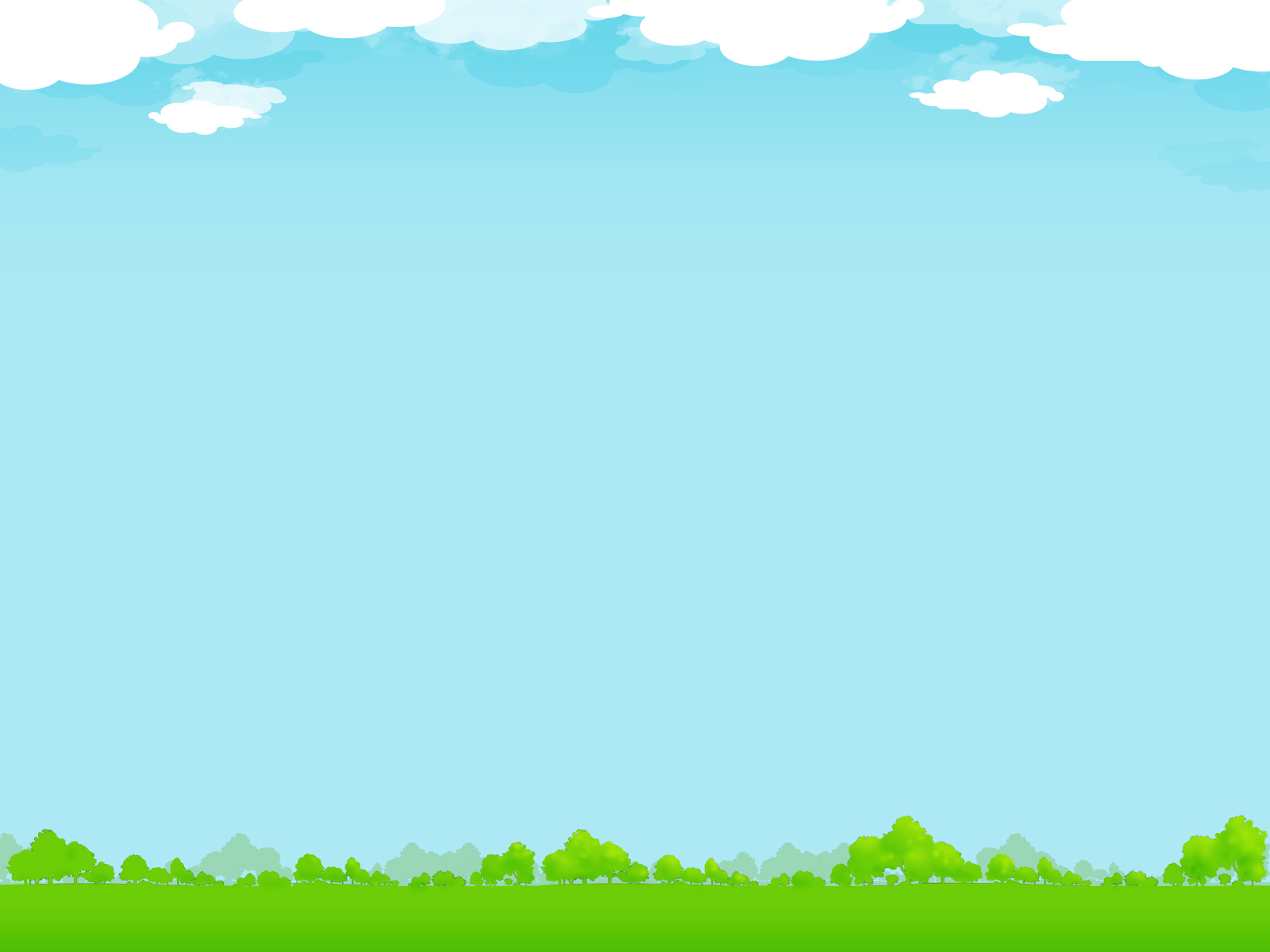 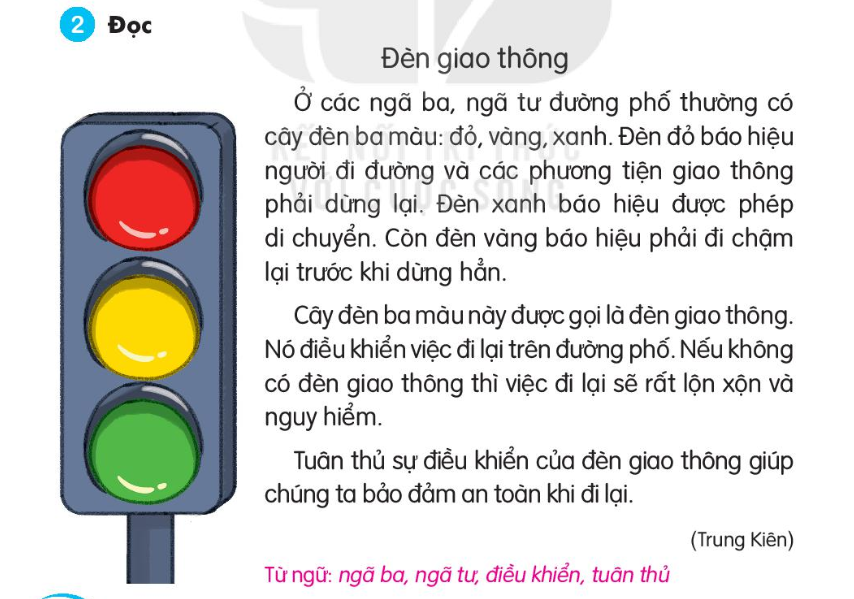 1. Đèn giao thông có mấy màu?
2. Mỗi màu của đèn giao thông báo hiệu điều gì?
3. Nếu không có đèn giao thông thì việc đi lại ở các đường phố sẽ như thế nào?
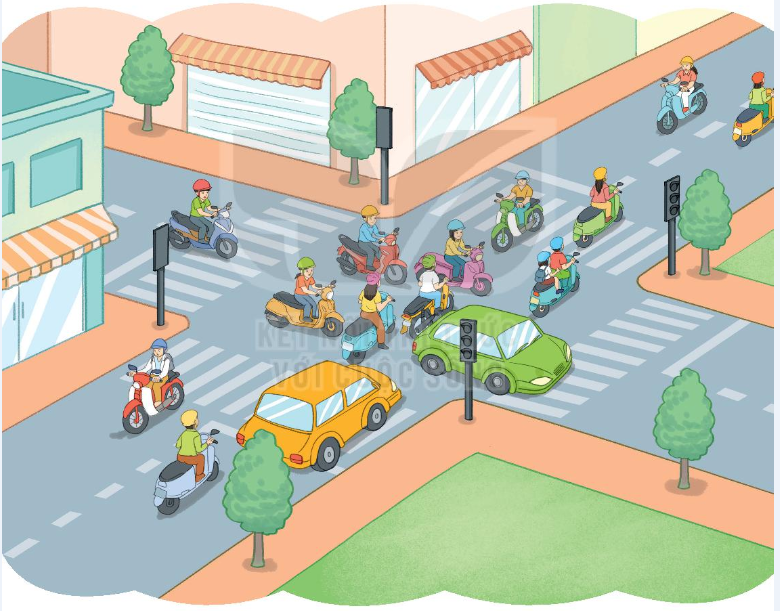 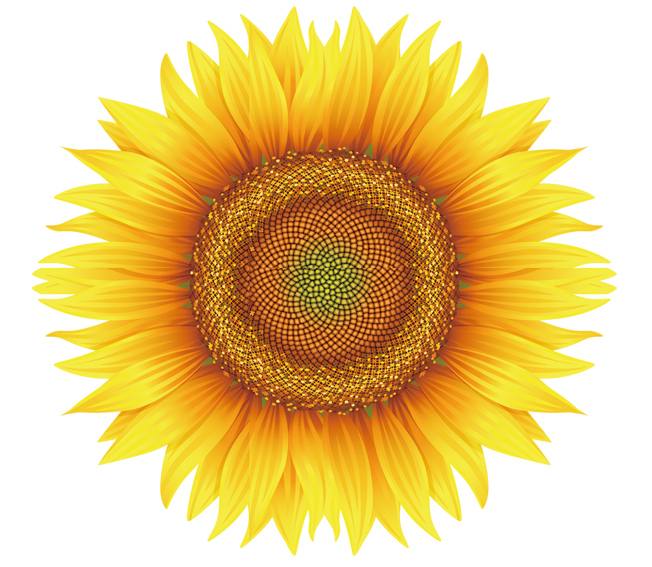 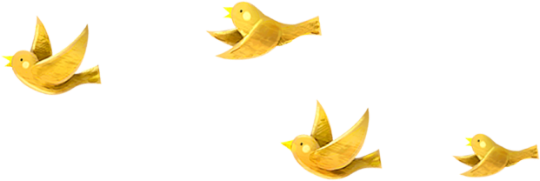 4. Viết vào vở
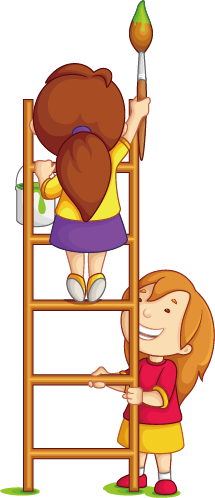 4/ Viết vào vở câu trả lời cho câu hỏi a ở mục 3.

             Đèn giao thông có (….).
Đèn giao thông có ba màu.
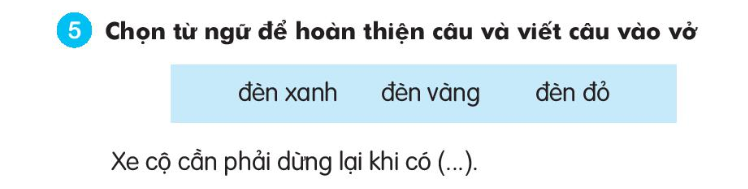 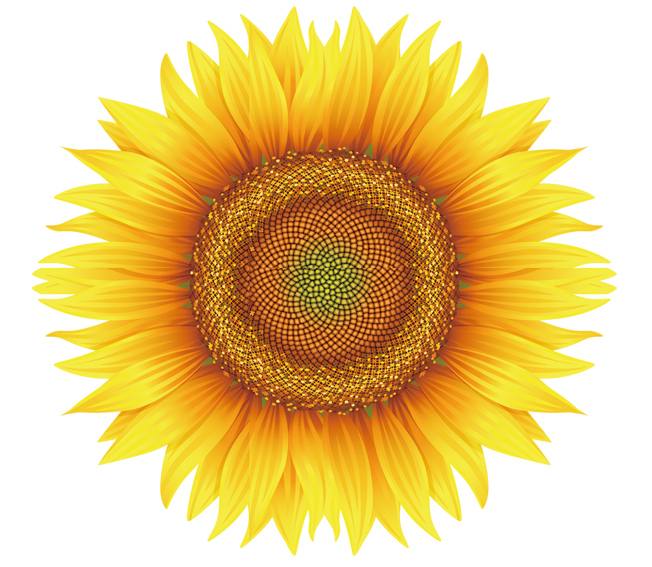 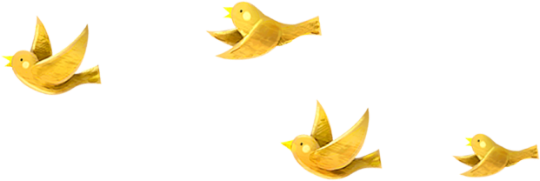 6. 
Quan sát tranh
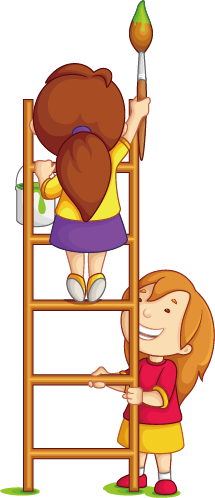 Khi đèn đỏ, tất cả xe cộ phải dừng lại.
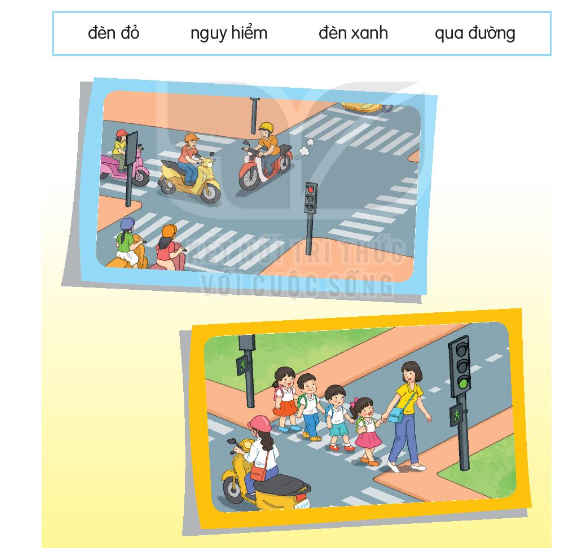 Khi đèn xanh, cô giáo dẫn các bạn qua đường.
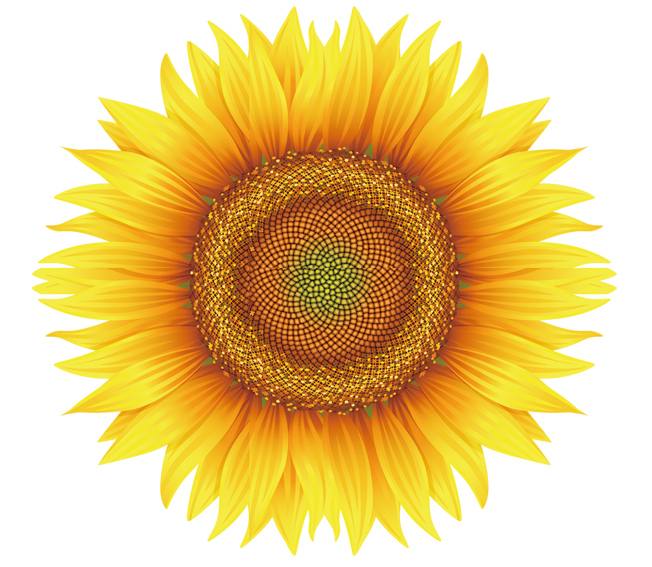 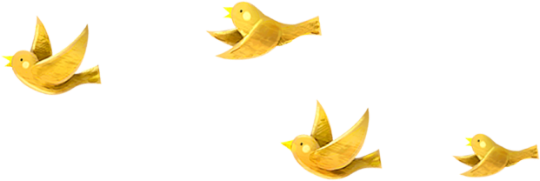 7. Nghe viết
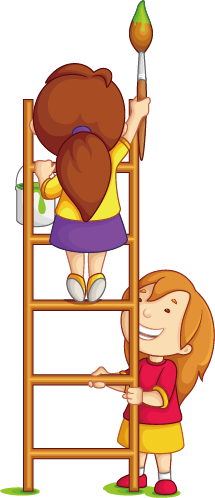 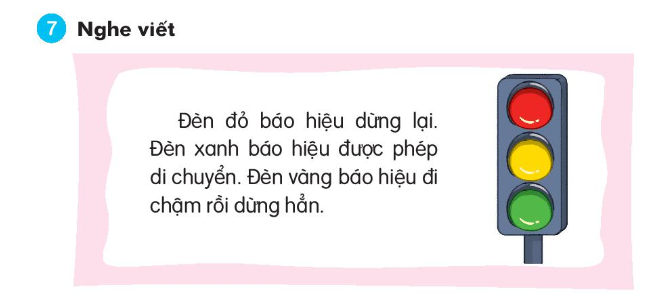 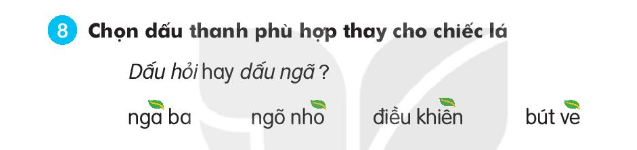 ngã ba        ngõ nhỏ       điều khiển        bút vẽ
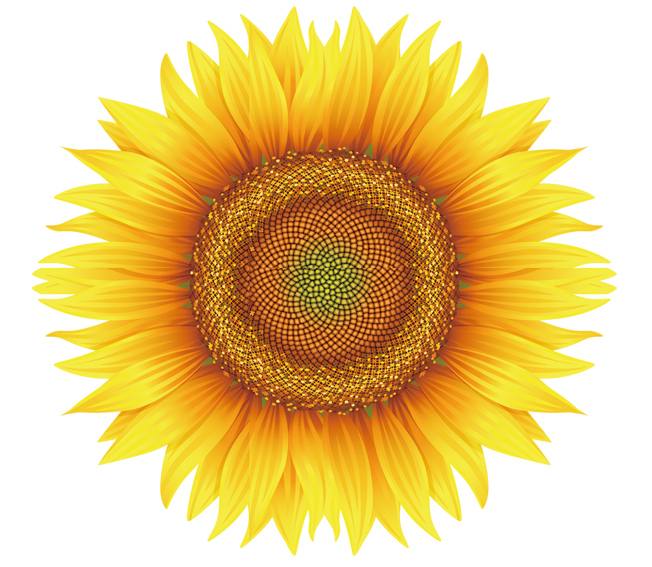 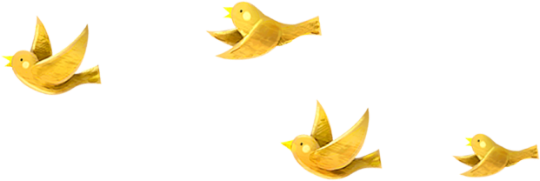 9. Trò chơi
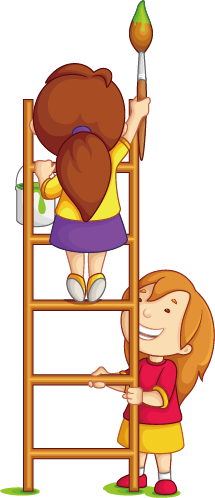 Nhận biết biển báo
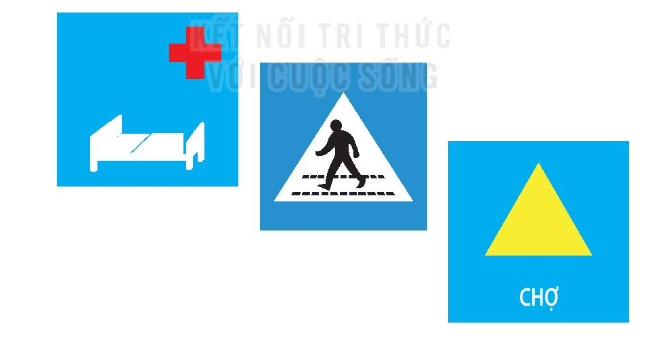 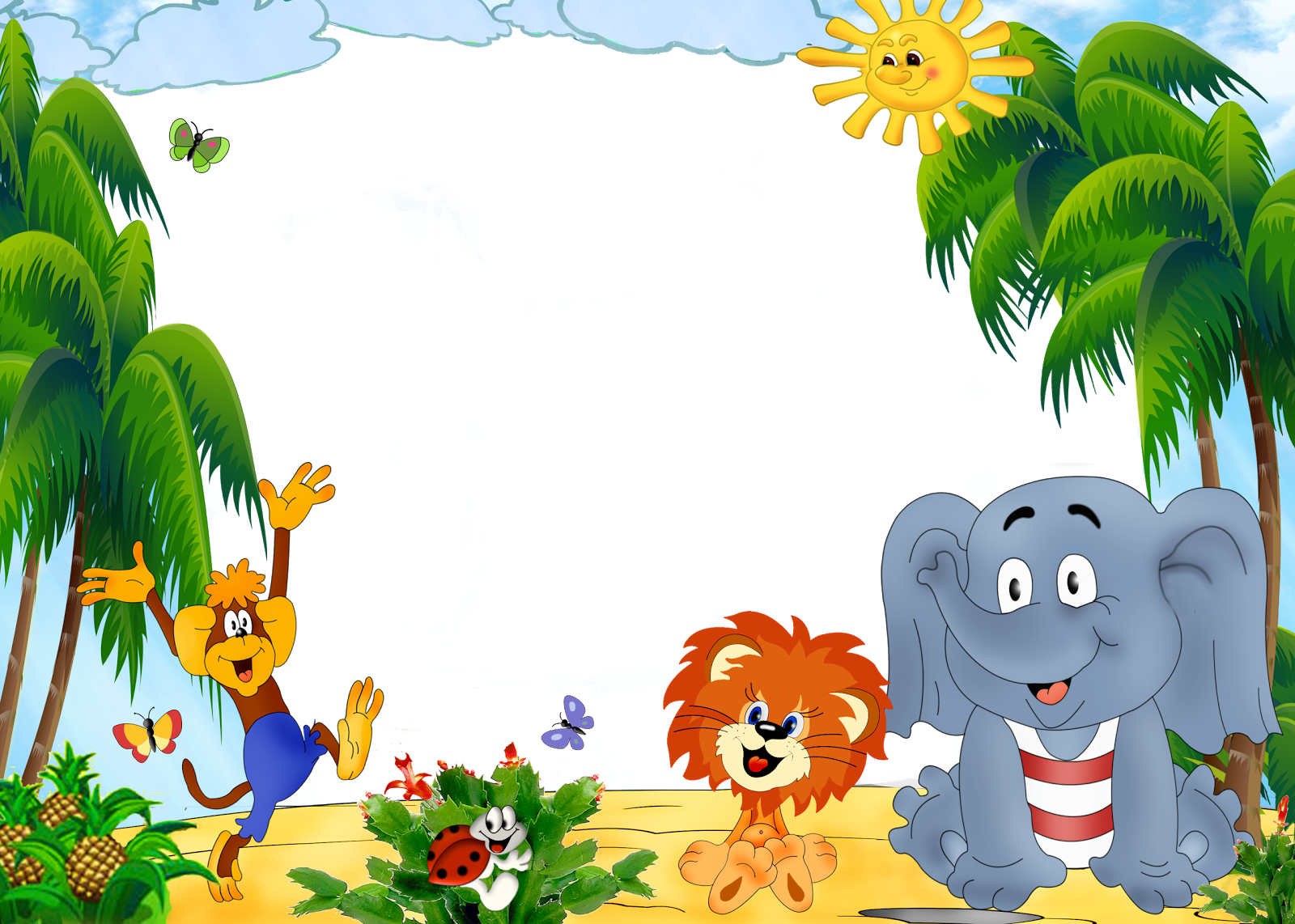 Củng cố - Dặn dò